Calidad y desarrollo de las redes móviles versus percepción de los CEM.
Septiembre 2014
Santo Domingo, Rep. Dom.
¿Qué esperan los subscriptores de las operadoras hoy y en el futuro?
Para el cliente, la  red debe ser ubicua:

”Tengo señal donde voy y siempre cuento con disponibilidad de servicios de voz y datos  (continuidad y calidad)”

En el futuro,  la sociedad estará globalmente conectada 

Las ciudades serán inteligentes y  ”todo” estará conectado:
 
Ejemplo: La empresa Ericsson recibió el premio a la innovación  por su proyecto: Vehículo Conectado a la Nube en el Mobile Innovation Award 2014 (Ref. 1) 

En 2020, Huawei tiene previsto ofrecer redes 5G. Con el concepto 5G HiperService Cube, prevé ampliar la conectividad  a múltiples servicios
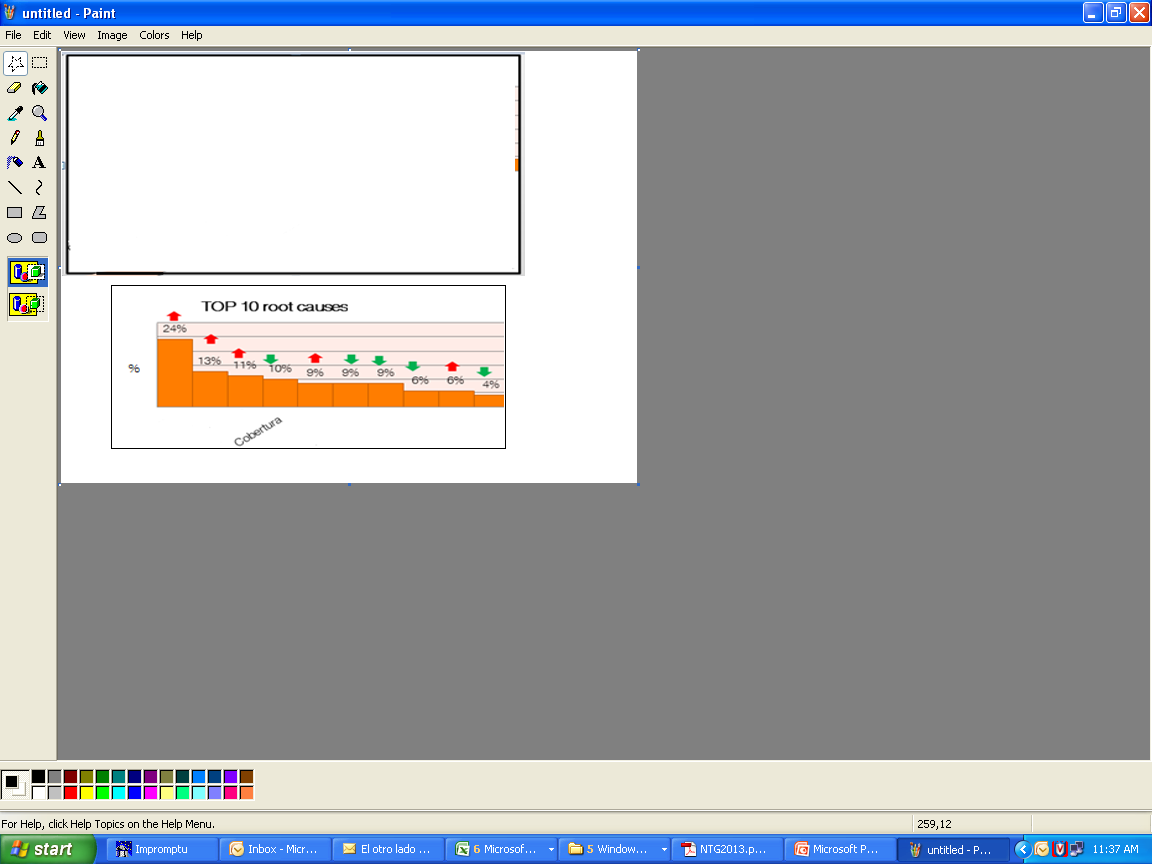 Figura 1. Los 10  principales  de motores de satisfacción
 en servicio móvil, Q1 2014
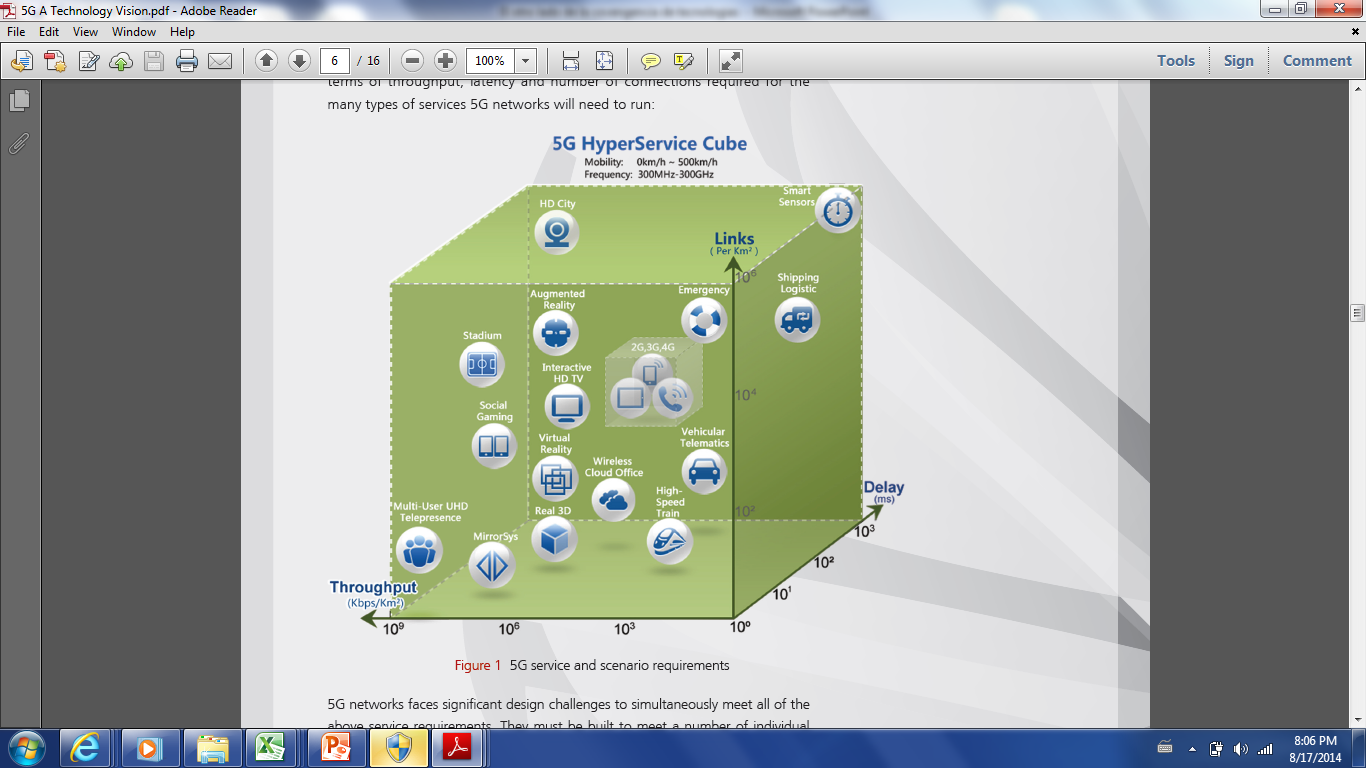 Figura 2. 5G escenario de necesidades y servicios,
5G HyperService Cube Huawei , Ref.2
¿Cuál es la realidad de la red en comparación a la continuidad y calidad esperada?
Hechos:
Cubrimos >96% de la población dominicana. Nuestro plan es continuar aumentando
El aumento gigantesco anual del trafico de datos, reta la capacidad
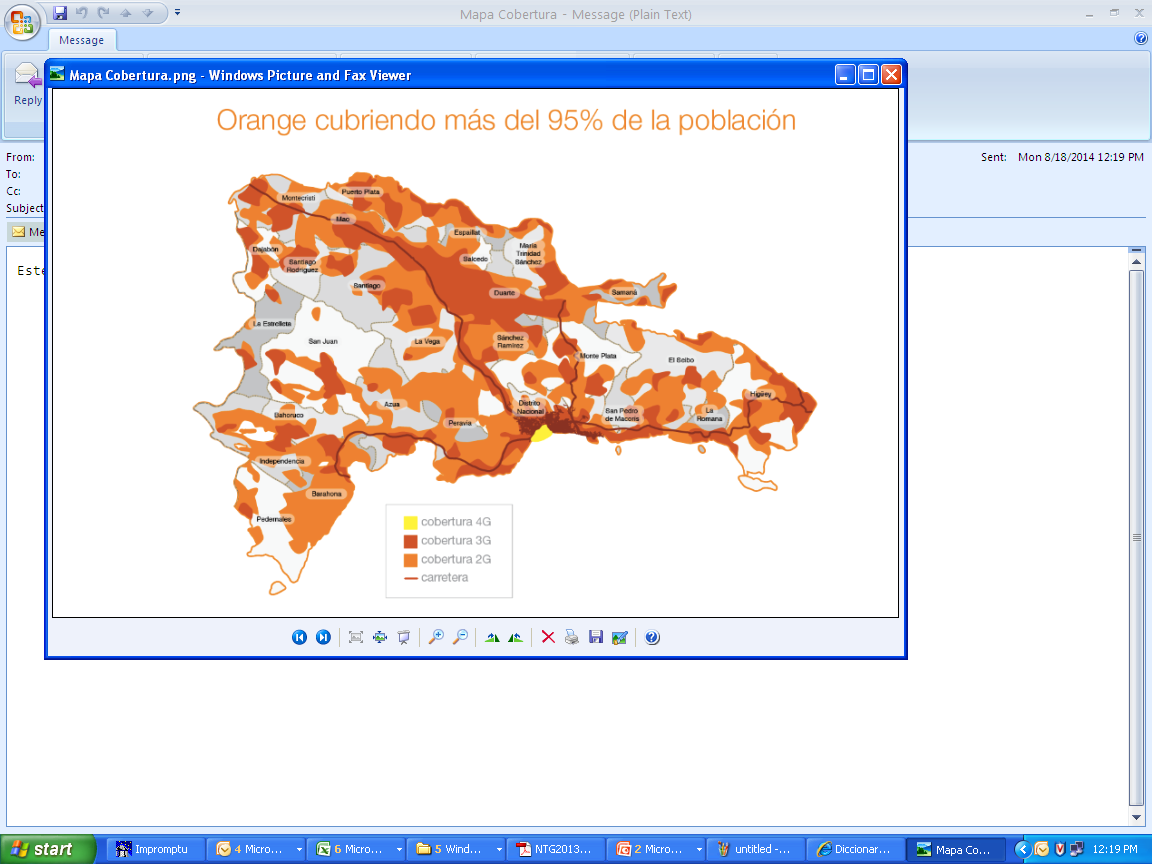 Retos:
Expandir la cobertura en el correcto “time to market”, con las restricciones actuales (permisos, accesos, rol de junta de vecinos)
Continuar el despliegue de tecnologías mas eficientes (LTE) y de mayor capacidad de interconexión (FO)
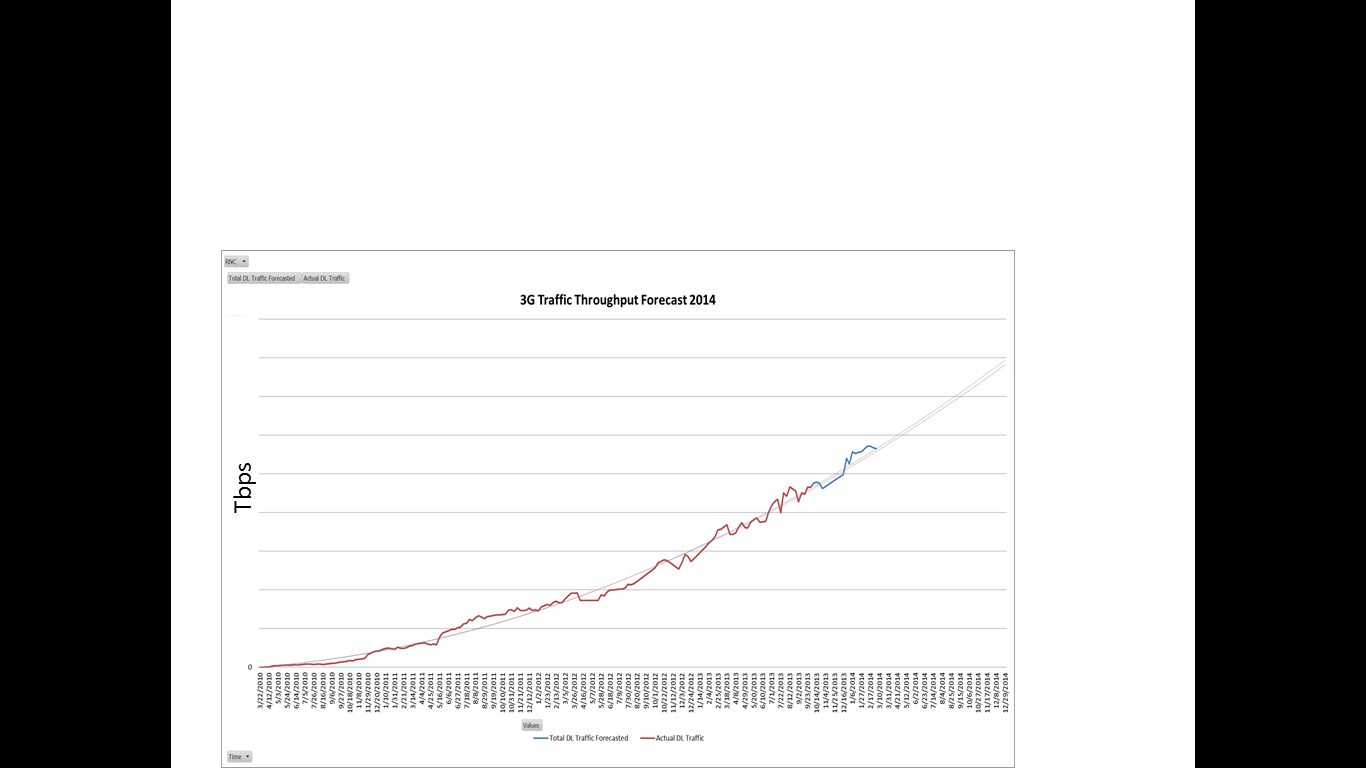 Figura 3. Mapa cobertura de Orange por tecnología de acceso
Figura 4. Tendencia mensual de tasa de transmisión de datos, red 3G Orange Dominica
Para la expansión de la cobertura, instalamos nuevas localidades de antenas celulares
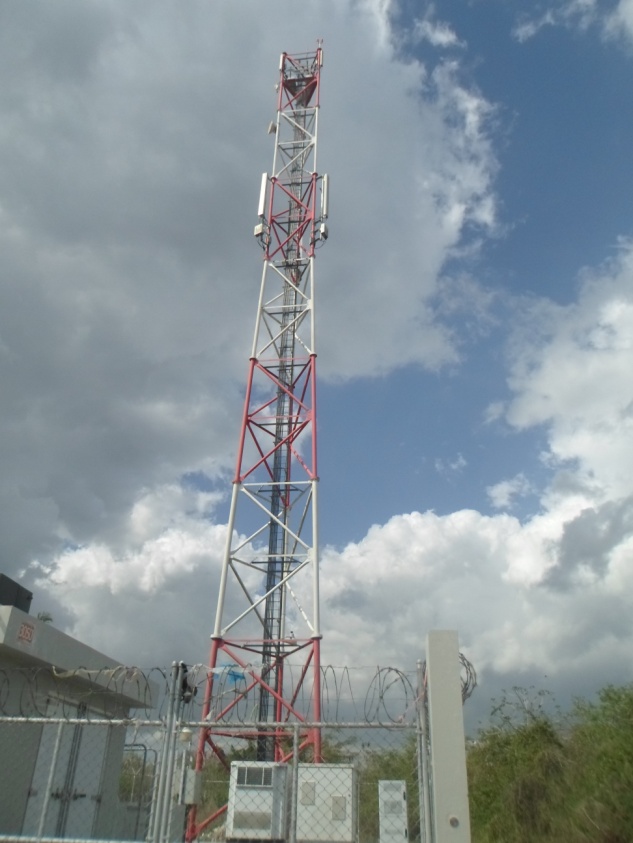 Tipología de  torres de localidades celulares
Zonas de despliegue:
Densa urbana: donde la ciudad crece verticalmente
Urbana: nuevas urbanizaciones
Rural
Carreteras

Permisos necesarios:
Medio Ambiente
Ayuntamiento
Aeronáutica Civil
Ministerio de Turismo (zonas turísticas)

Hechos relevantes:
Tiempo aproximado construcción:
Urbano: 12 meses
Rural/carretera: 6 meses

Condición del proceso: débil, si un vecino se opone, es poco probable que se construya el nuevo emplazamiento
Figura 5. Torre auto soportada. Zona más común de uso: Rural
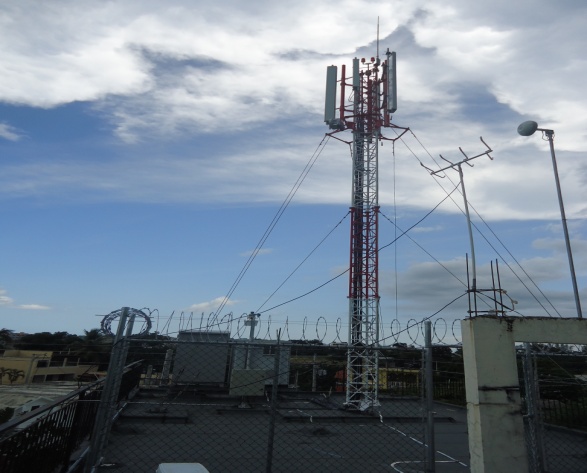 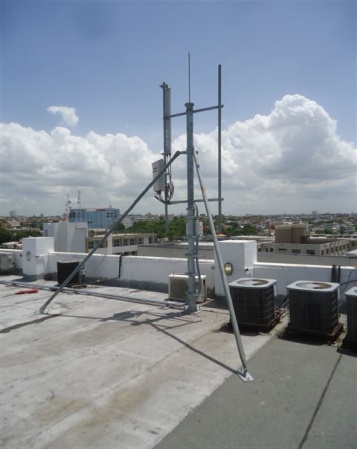 Figura 7. Mástiles. Zona más 
 común de uso: Urbana
Figura 6. Torre ventada. Zonas más 
 comunes de uso: Rural  & Urbana
La percepción sobre las CEM y nuestra red
Percepción de riesgo sobre CEM en Europa
Principios generales:
La Organización Mundial de la Salud (OMS), ha descartado hasta el momento daños a la salud por las ondas que emiten las antenas. Como medida precautoria, se han fijado limites  de exposición
En la practica, los niveles de exposición de campos de RF , esta muy por debajo del límite y el objetivo se logra con restricción de acceso a los metros cercanos  a la antena  (Ref.3) 

Hechos
(+)  valores de densidad de potencia por área están, varias veces por debajo de los limites  (Ref.4)
(+) El  acceso  a las antenas, es restringido
(+) Más de 100 localidades  alimentadas  con energía solar
(+) Compartimos torres con otros operadores
(-) En ocasiones, imposibilidad de instalar en zonas de mala calidad  por percepción de daños a la salud
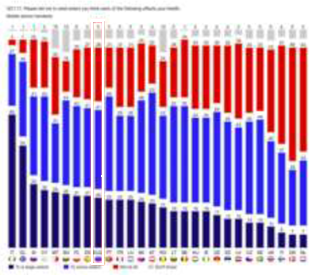 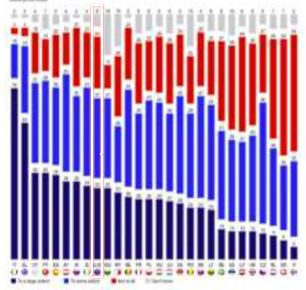 Torres
Teléfonos móviles
Figura 8. Percepción de riesgo sobre CEM, Europa
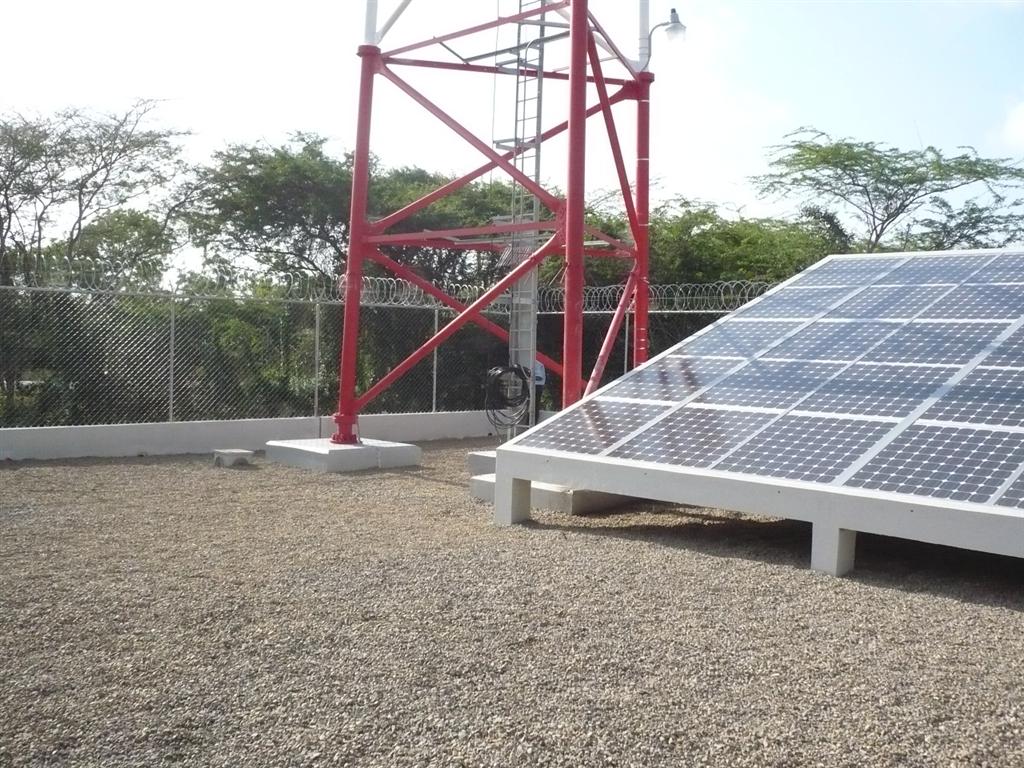 Figura 9. Torre alimentada por energía slar
Referencias
Ref. #1 www.ericsson.com, news center, Ericsson Connected Vehicle Cloud wins 2014 
Mobile Innovation Award
Ref. 2, Huawei Whitepaper, 5G A technology vision
Ref. 3, Committee on Man and Radiation (COMAR) del Institute of Electrical and
 Electronics Engineers (IEEE), 
Ref. 4, ITU-T Recommendation K.52
Ref. 5, Fuente . EU euro barometro, anio 2010, boletin espcecial sobre CEM en 2010 
( No 347/ Wave 73.3)